Introduction to Emergency Management in the United States
Janet Benini
US Department of Transportation
Philosophy of Government
The United States has a decentralized government

Responsibility for managing emergencies begins with
 the individual and families
Then companies
Then local governments
Then state (provincial) governments
Then the Federal (national) government

This includes both planning for emergencies and responding to them
Emergency to Disaster
Emergencies happen every day, and they are usually addressed by individuals, families, businesses and local governments
When the local government needs help, they ask for “mutual aid” from nearby governments
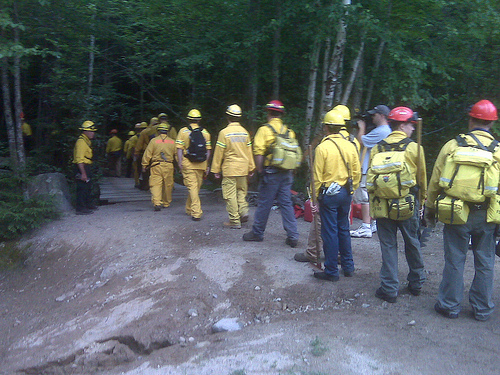 Disasters
When Mutual Aid is not enough, the Governor of the State (Province) can declare a Disaster and bring more resources
If the State still needs help, the President can mobilize Federal (national) support 
This happens less than 100 times per year
Control of the response always stays with the local officials, even when support comes from the State or Federal government
Common Disasters Include Floods, Hurricanes and Fires
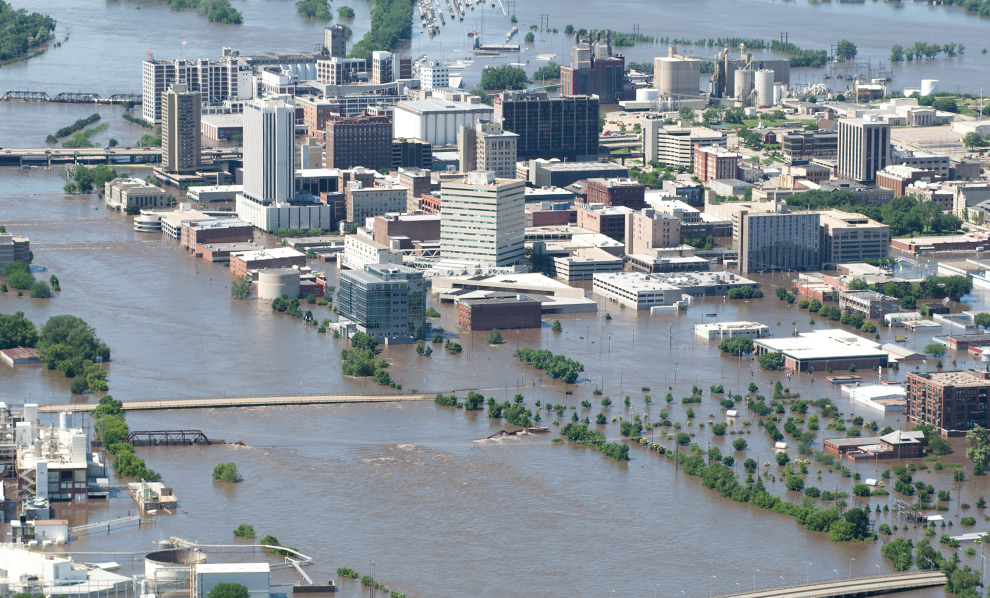 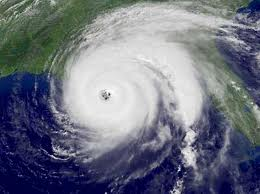 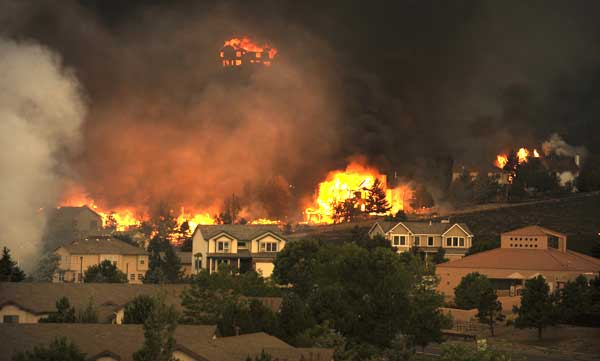 No Part of the United States is Safe from Disasters
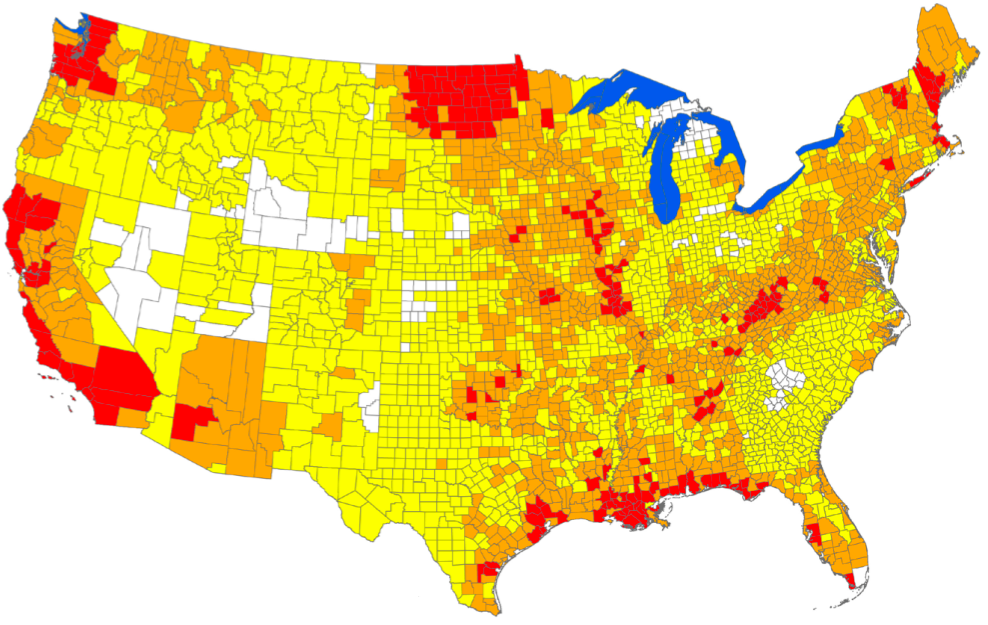 The red areas have the most frequent disasters, the white ones have less frequent disasters
National Disaster Systems
The National Incident Management System is how we coordinate activities at the incident site

The National Response Framework is how we coordinate activities at the national level
Divided by Emergency Support Functions
Transportation is an Emergency Support Function, so all transportation elements work together
Transportation is an Important Part of Disaster Response and Recovery
Bringing in emergency supplies

Helping businesses stay open

Helping people evacuate if necessary
Ownership of Transportation is Complicated
Individuals and families own cars
Businesses own
Railroads
Busses that move between cities
Docks at ports
Cities own
Streets
Subways, busses, some trains
Special governments own
Airports
Ports
States own Highways
The Federal government owns the airspace
When we all work together, we can do our best
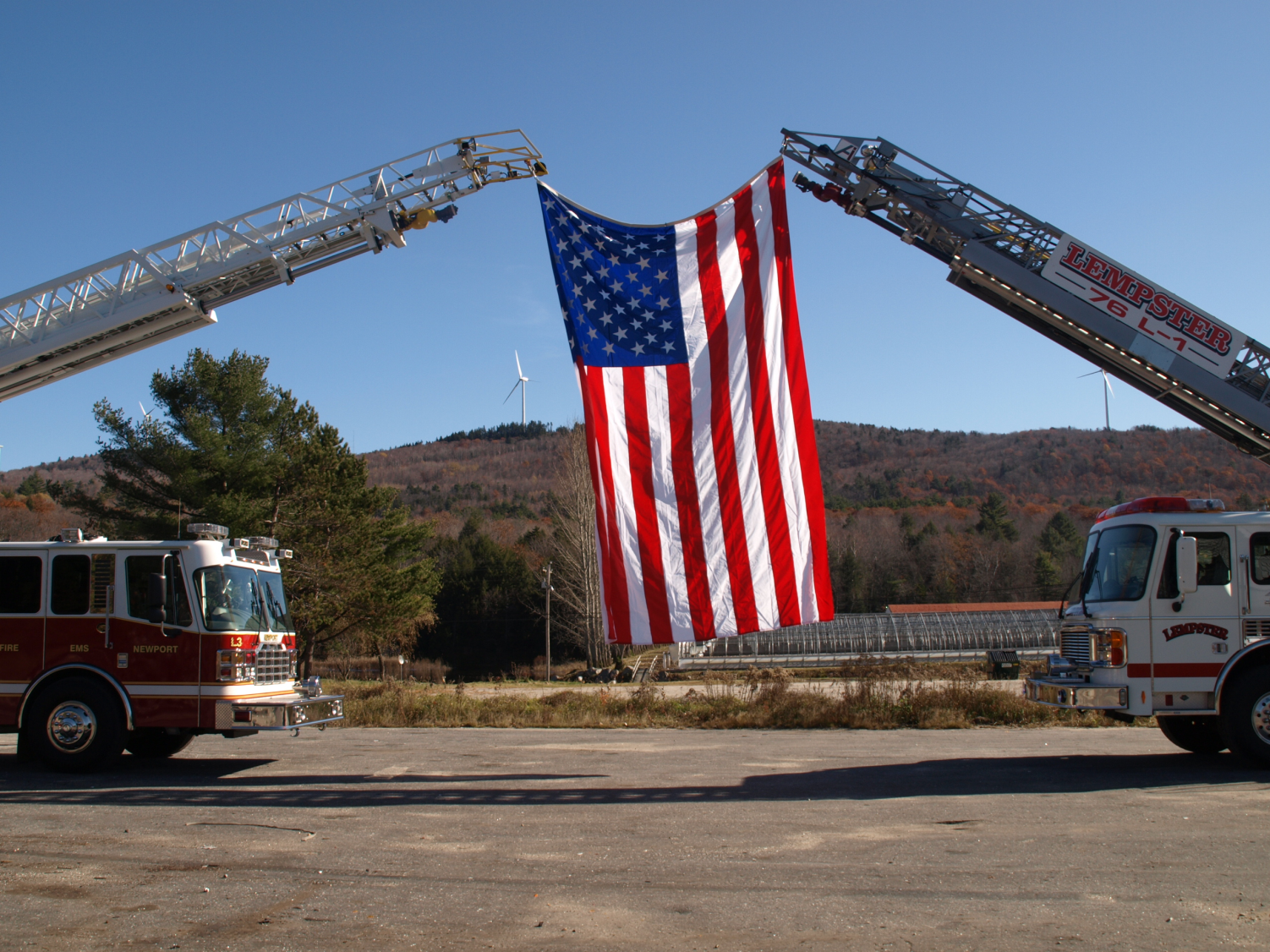